Research Initiatives in PASUM
& 
Sharing Session for PjPBL Project
Amirul Mohamad Khairi bin Mannan
29 May 2023
Pullman Hotel, Bangsar, KUALA LUMPUR
Process Diagrams
Crucial to get you moving!
01
Motivation
Life is like a wheel. Make a good one!
02
Create Cycle
Repetition is King!
03
Repeat Process
Reward yourself!
04
Rewards
Start
Where you are
01 Motivation
Use
What you have
04
Great things TAKE TIME
Do
What you can
03
Never
02
Give up
01
Create Cycle:
Semester 1
02
Execute
Plan
Plan - we all plan what to teach every new semester
Execute - then we implement
Feedback - we get students response
Prepare - then we prepare report

WHY NOT CHANGE IT INTO SOMETHING REWARDING?
AFTER ALL WE WORK REALLY HARD..
01
03
This is ME
Feedback
Prepare
04
Create Cycle:
Semester 2
02
Copyright
Participate
Participate - in PIITRAM (sponsored by PASUM :) )
Copyright - with UMRC
Write - article
Present - at conference

REWARD YOURSELF WITH A MEDAL, A COPYRIGHT, AN ARTICLE AND PRESENT AT A CONFERENCE
01
03
This is ME & my Team
Write
Present
04
Repeat Process
Sem 1
Sem 2
Feedback & Preparation
Writing & Conference
Break
Sem 1
Sem 2
You earned it!
Competition & Copyright
Plan & Execute
Get Rewarded! Don’t wait for APC, SPC, ACUM..etc
ARTICLE
01
04
1 proceeding/ journal
CONFERENCE
COPYRIGHT
See outside world
1 copyright
AWARD
02
03
1 gold award
Others:
Toray Award
Sulam
Teaching grant
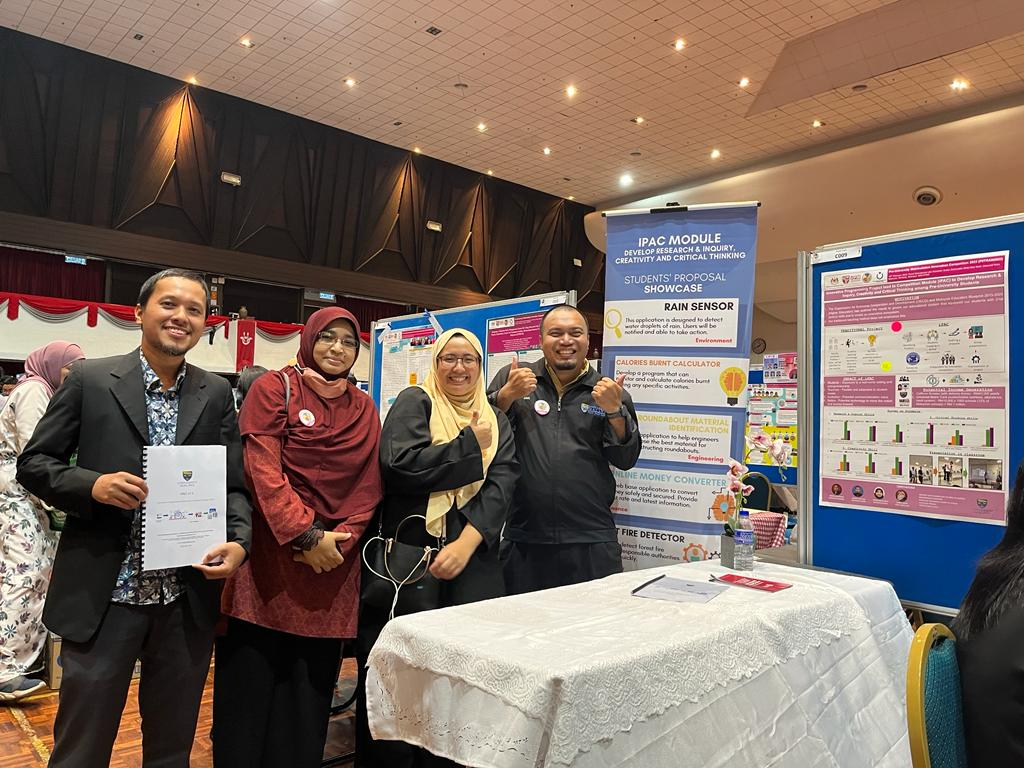 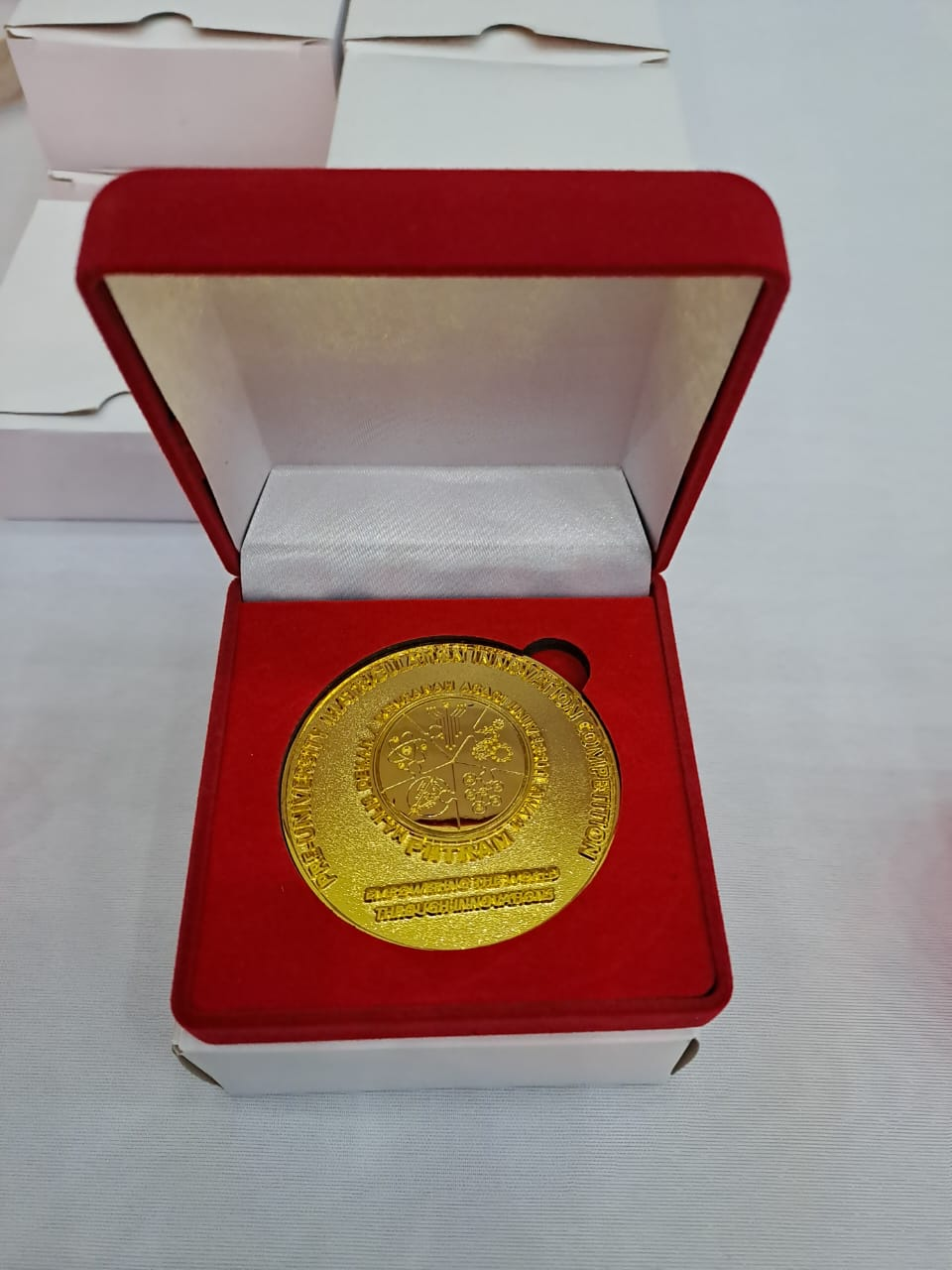 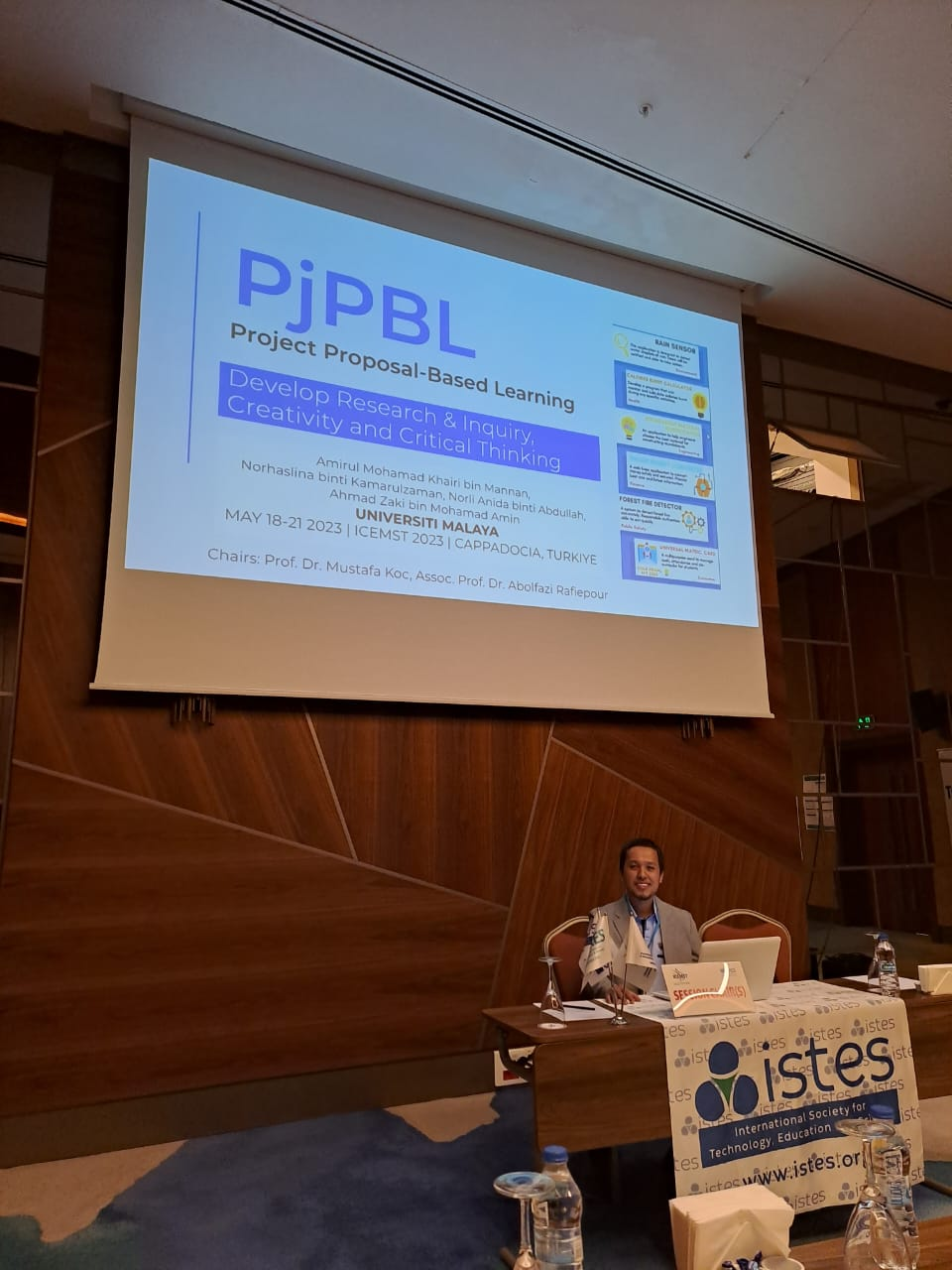 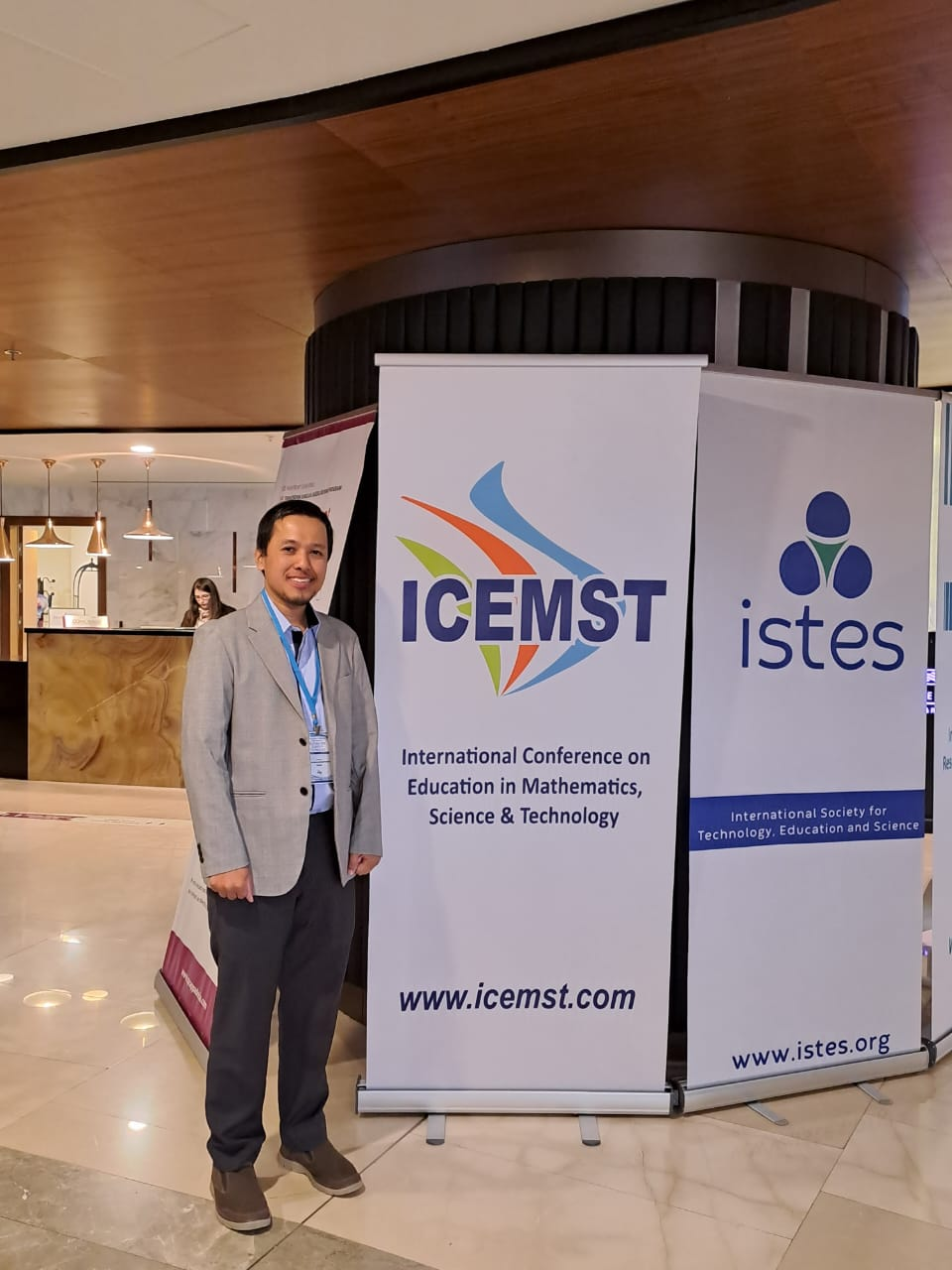 Sharing on 
PjPBL (Project Proposal-Based Learning)